Мастер класс клевер –символ удачи
Фотоальбом
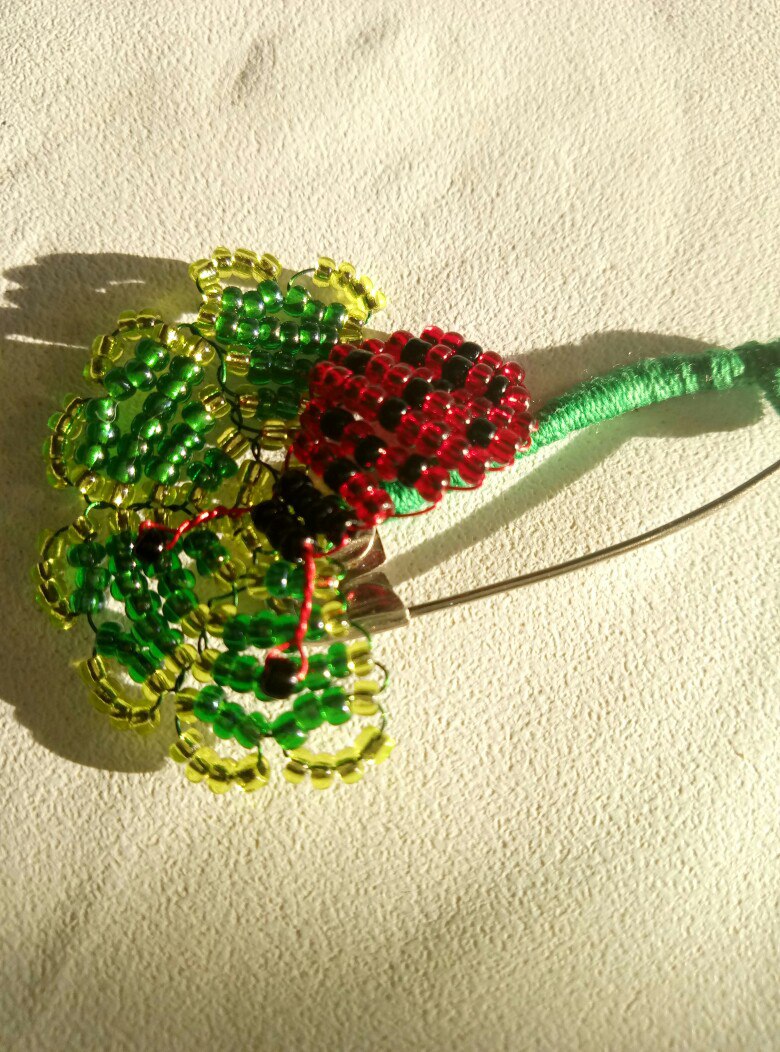 Админ
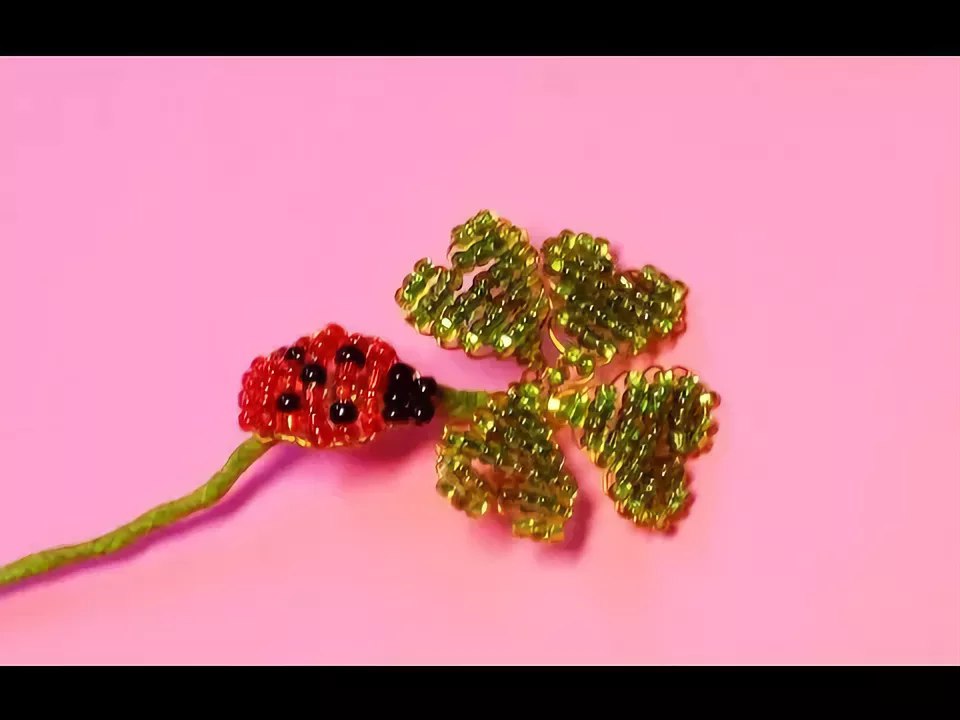 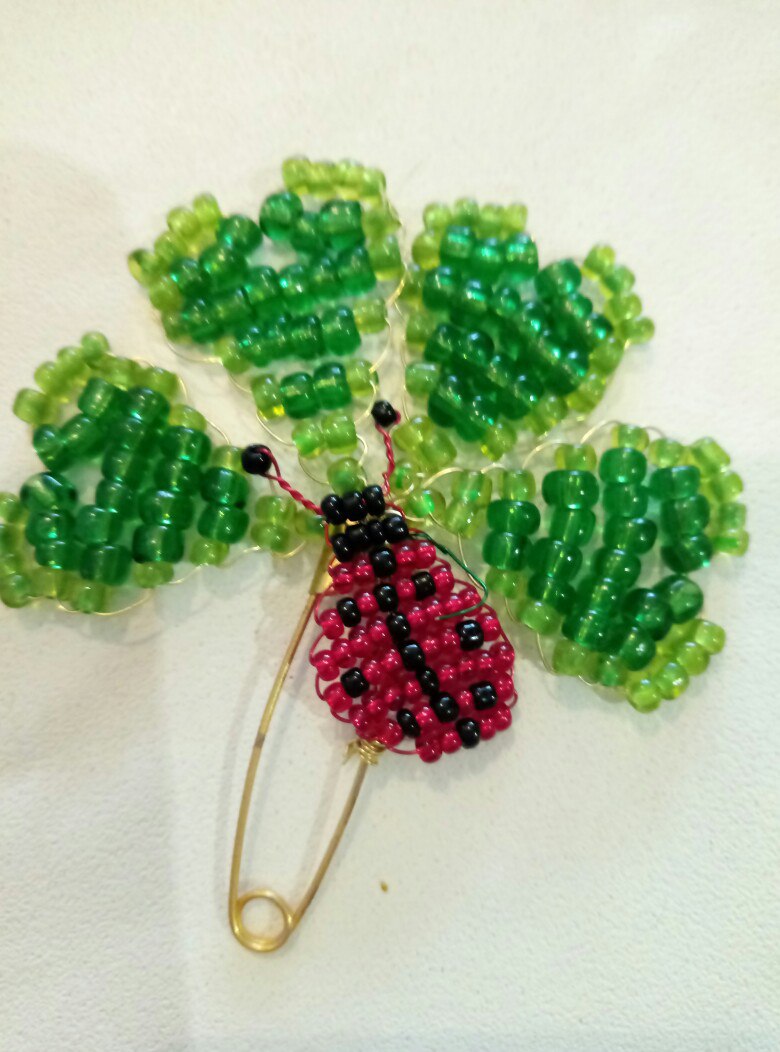 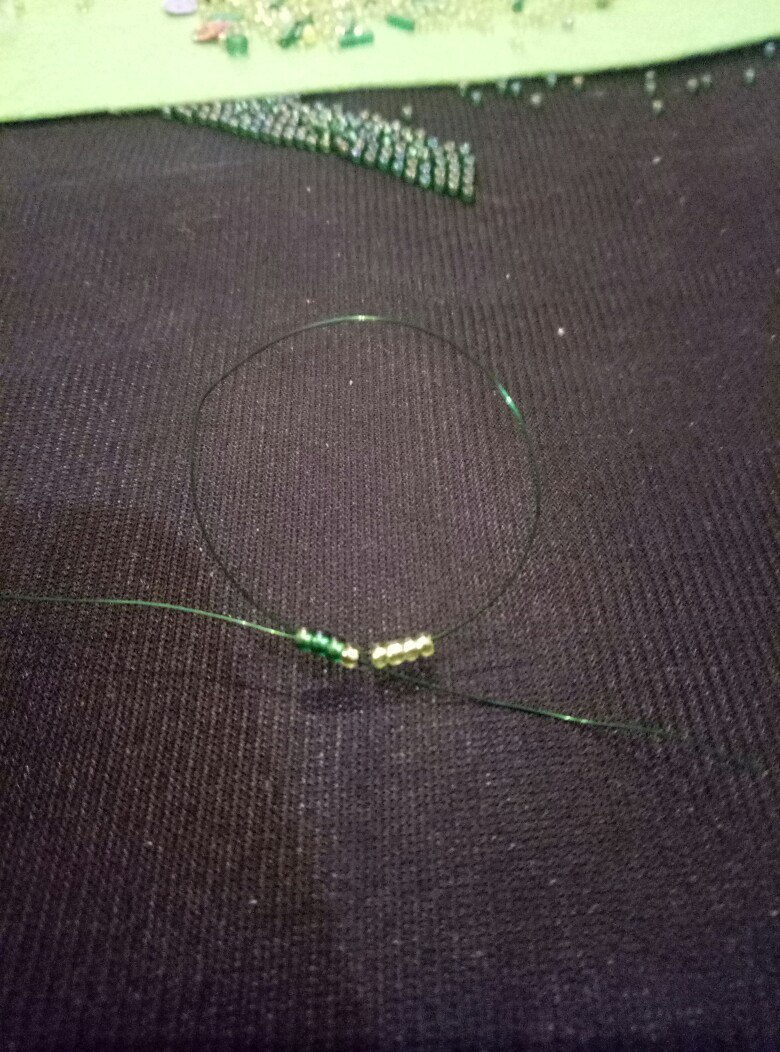 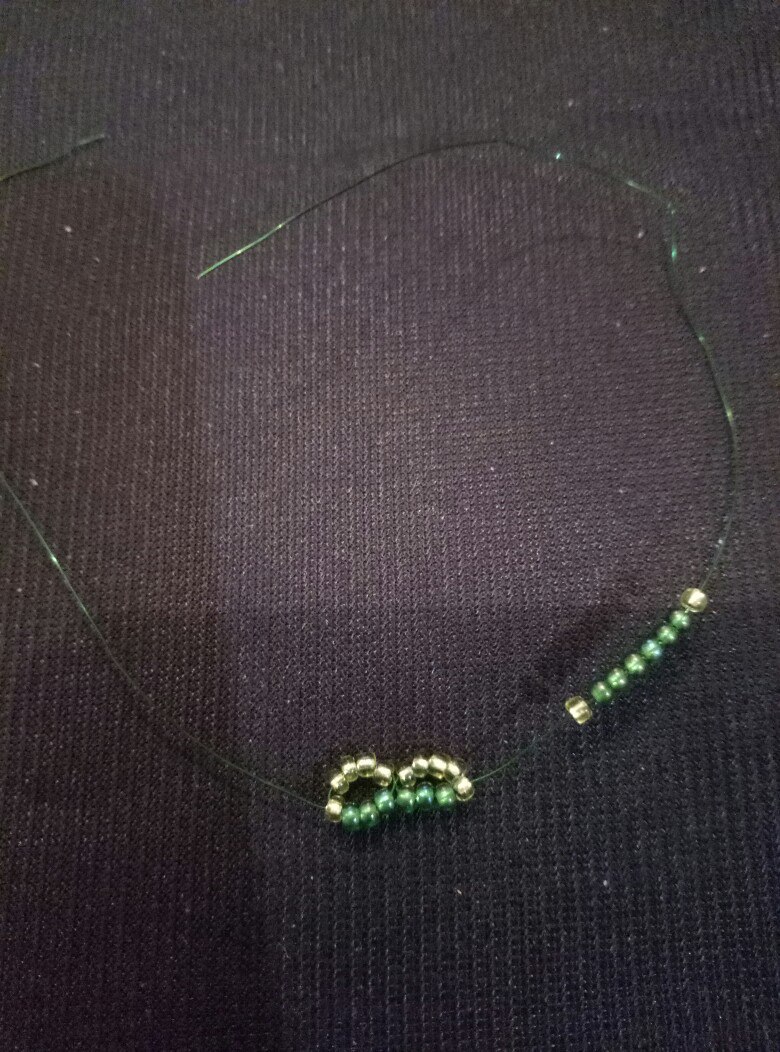 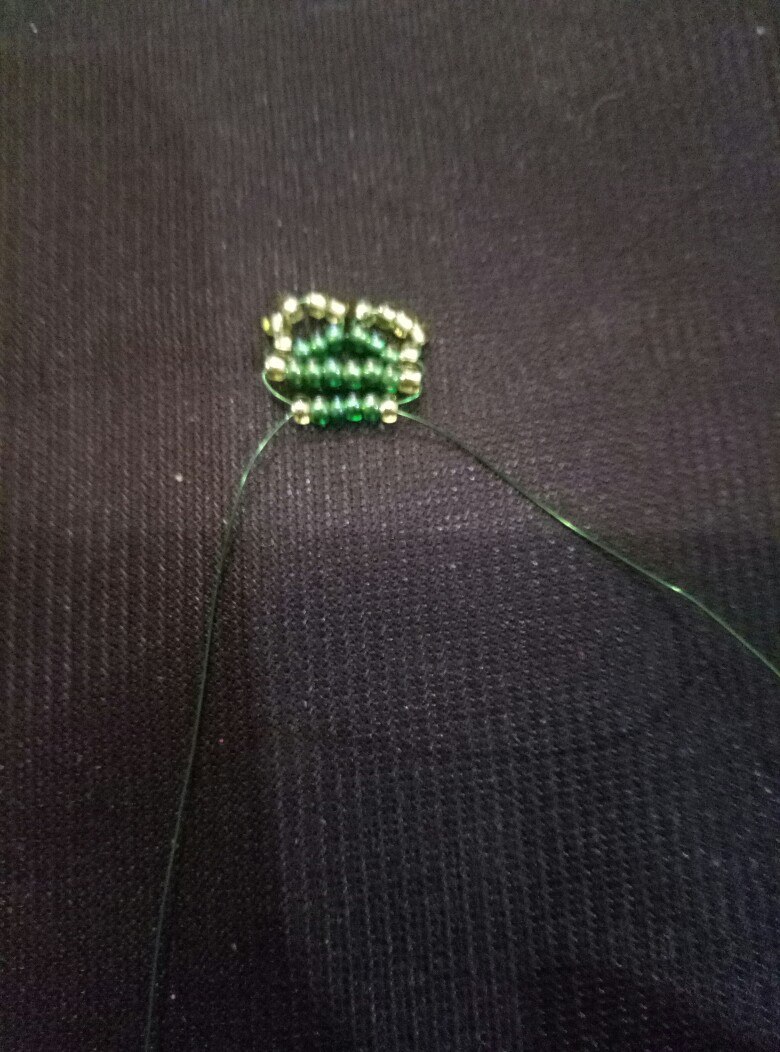 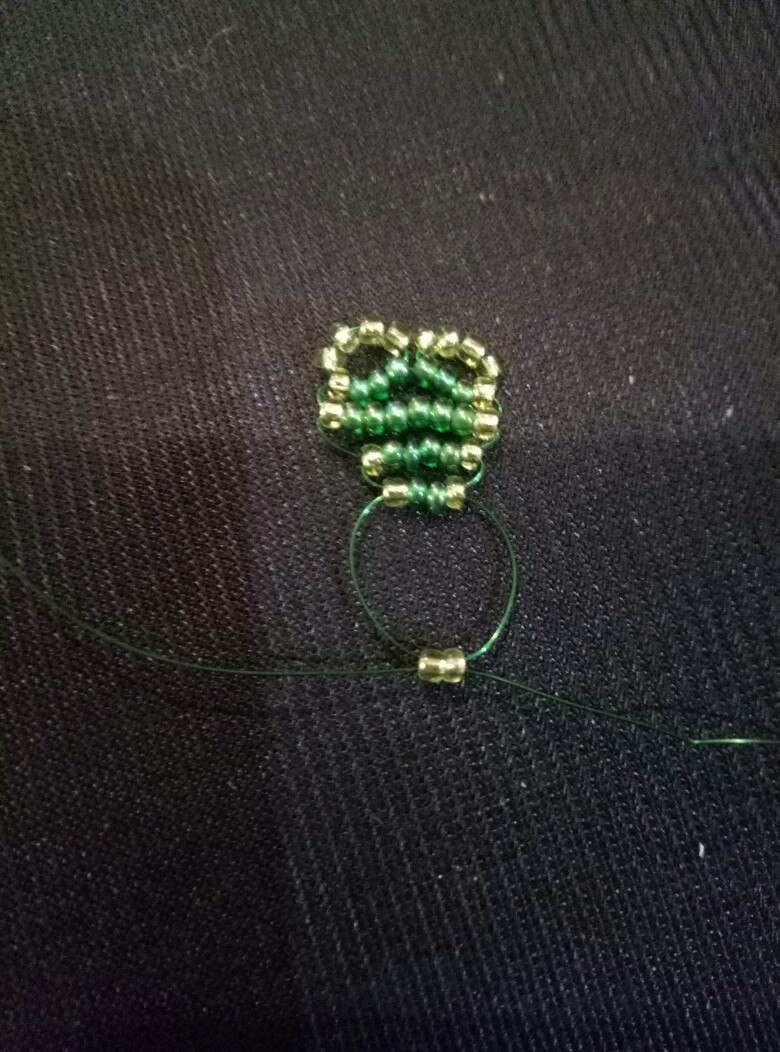 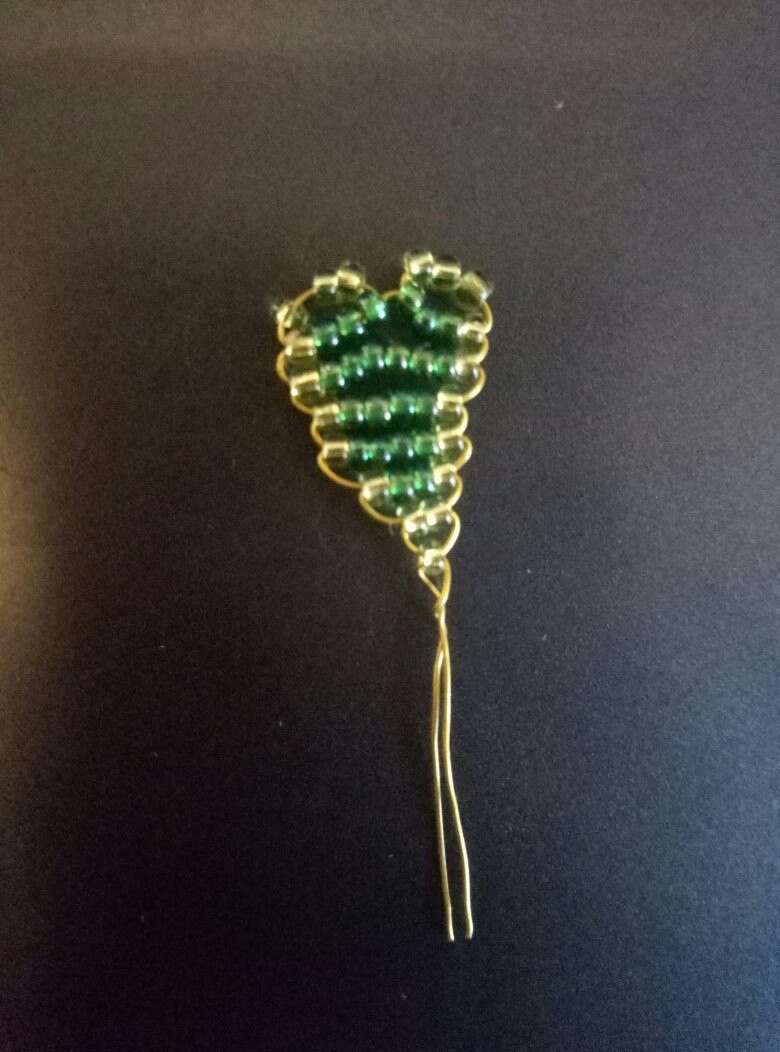 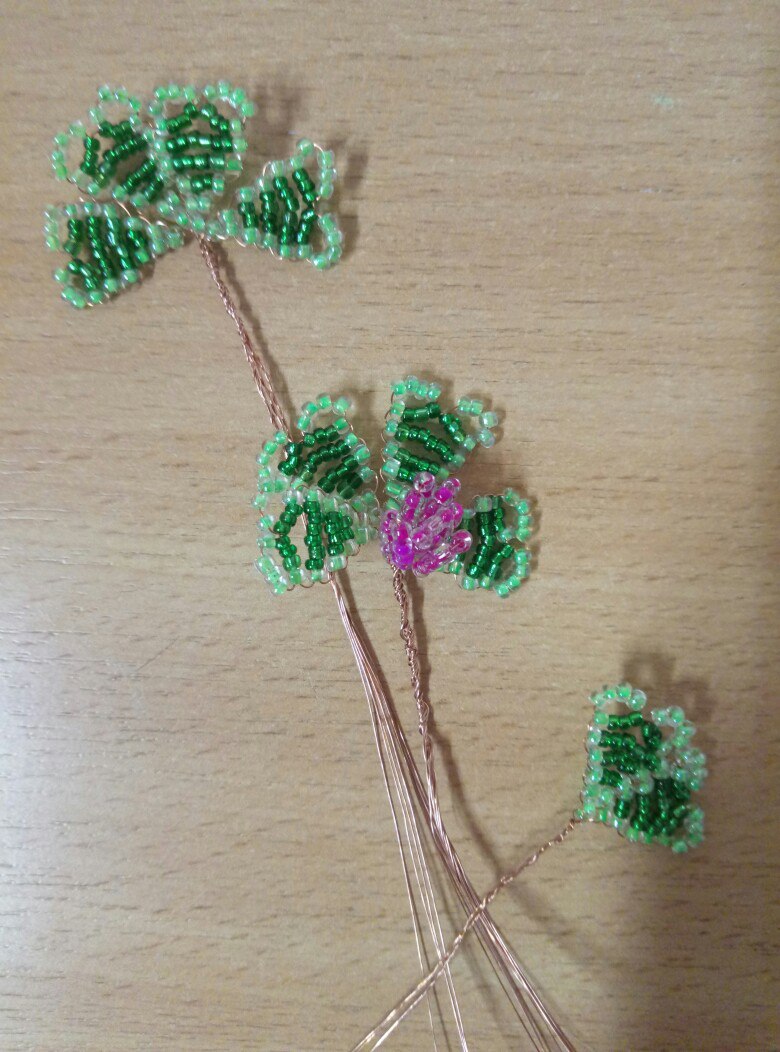 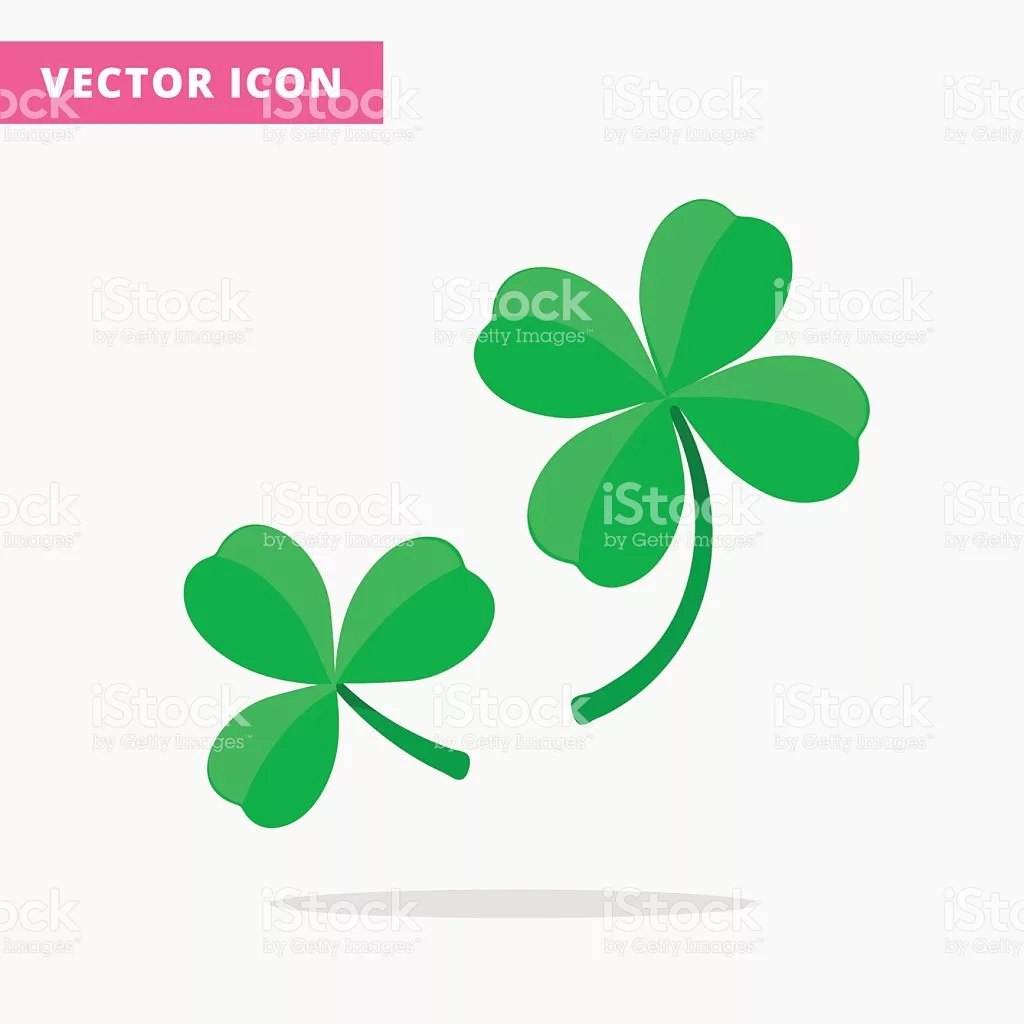